ICT_EDUPAND Project 2020-1-PL01-KA226-HE-096196
Holistic approach towards problem-based ICT education based on international cooperation in pandemic conditions
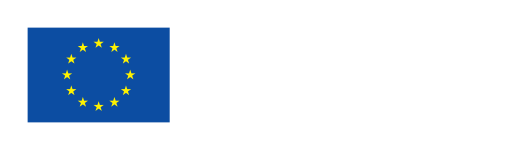 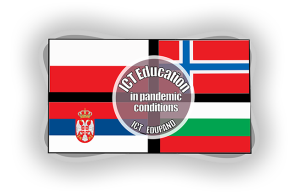 Communication in IoT systems based on the Bluetooth Low Energy standardTask 1                                              Grażyna Gilewska, PhD
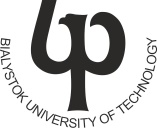 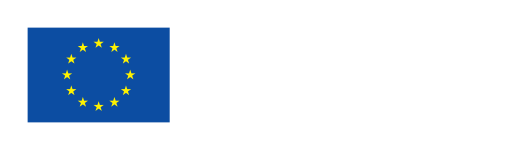 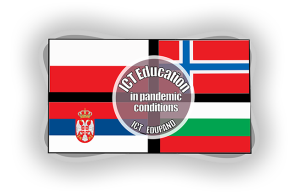 Task topic:   Connect to a BLE Device and read data
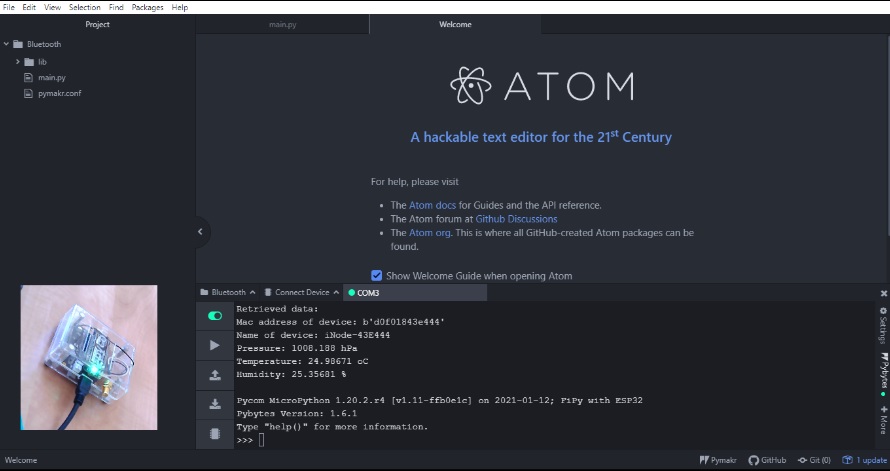 2
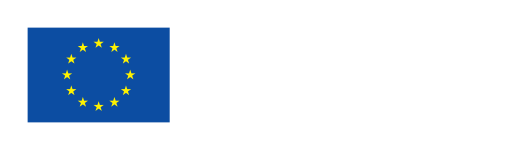 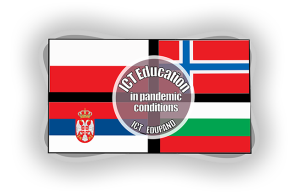 Devices used for task:
FiPy with ESP32 Pycom and Pysense expansion board
iNode Care Sensor PHT
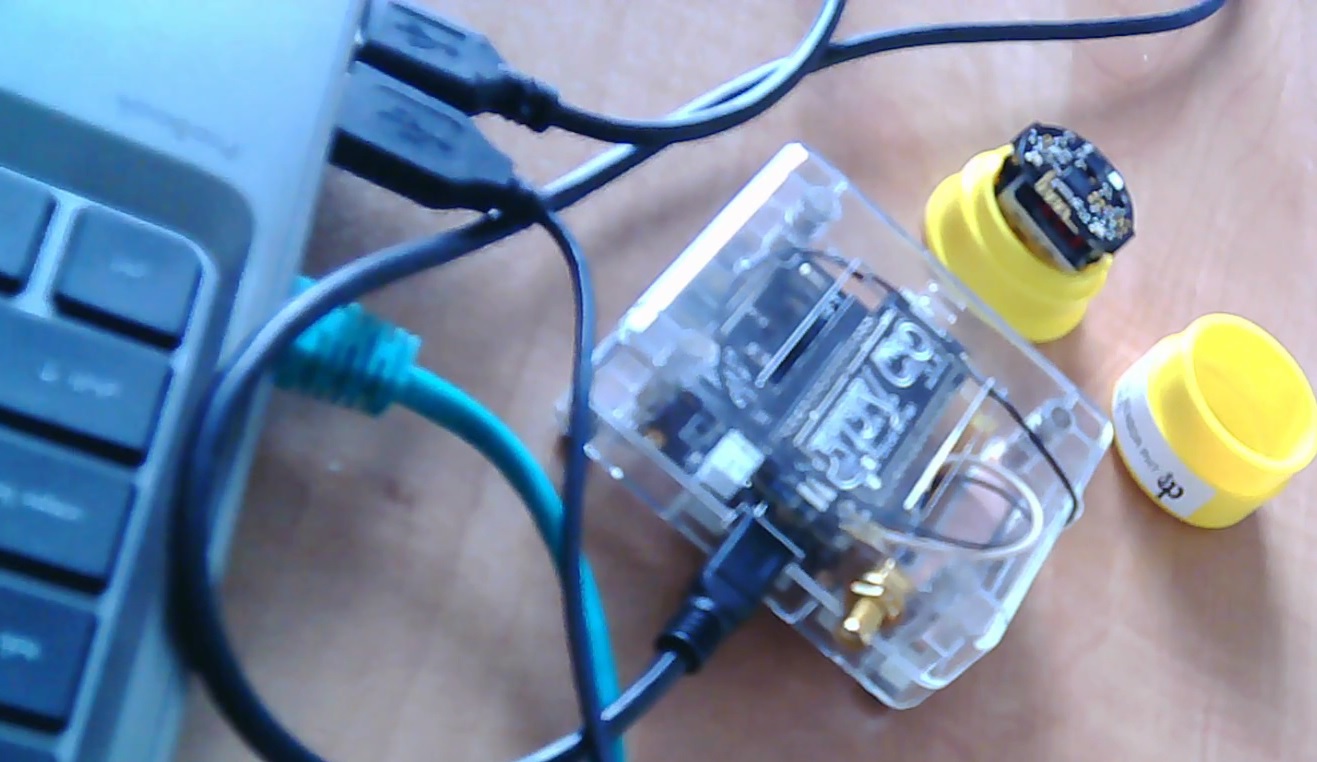 3
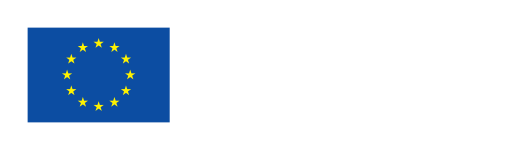 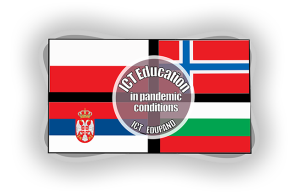 Use property constructors:
class network.Bluetooth
methods:
bluetooth.start_scan
bluetooth.get_adv()
bluetooth.resolve_adv_data
and commands:
ubinascii.hexlify
4
https://docs.pycom.io/firmwareapi/pycom/network/bluetooth/
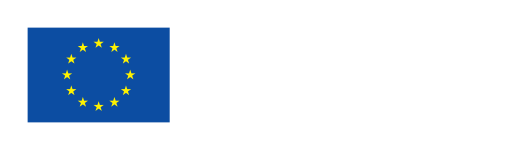 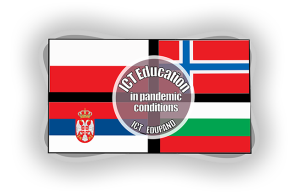 Realise the task in 3 parts:
Connecting to a device that is sending advertisements and receiving advertisement data 
Connecting to the device sending advertisements and receiving device data
Connecting to the device sending advertisements and receiving measurement data
5
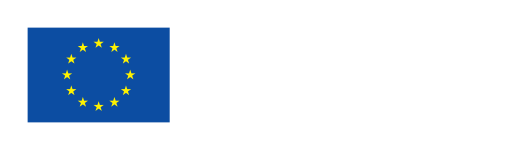 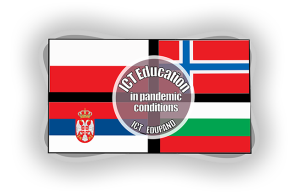 Part 1
Scan until we can connect to any BLE device around:
from network import Bluetooth
import ubinascii
bth = Bluetooth() # create a Bluetooth object
bth.start_scan(-1)  # start scanning with no timeout
while True:
    adv = bth.get_adv()
    if adv:
        try:
            bth.connect(adv.mac)
        except:
            # start scanning again
            bth.start_scan(-1)
            continue
        break
adr_mac = ubinascii.hexlify(adv.mac) # convert hexadecimal to ascii
print('Mac address of device: ',adr_mac)
6
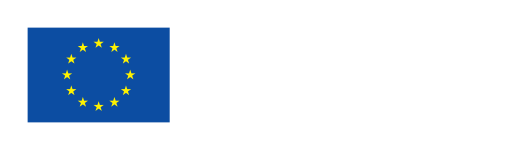 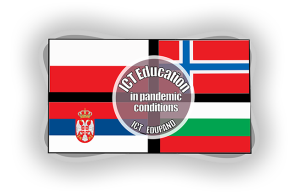 Part 1
Scan until we can connect to any BLE device around:
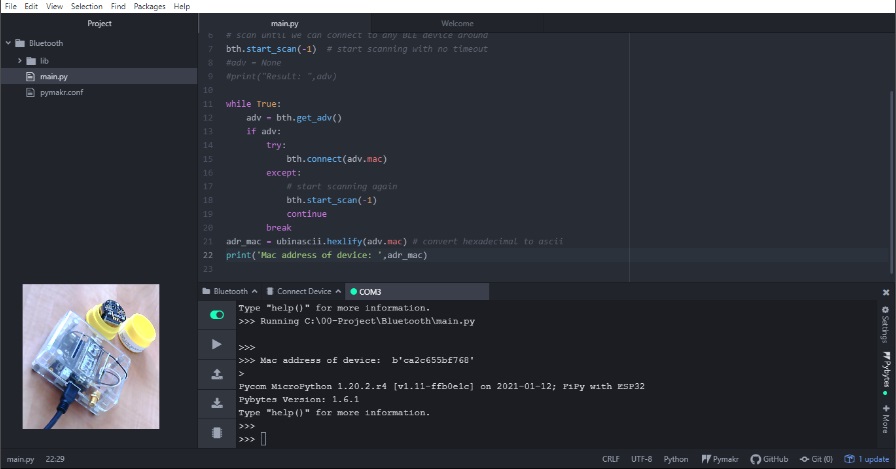 7
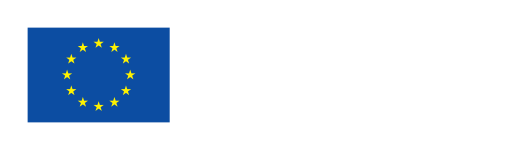 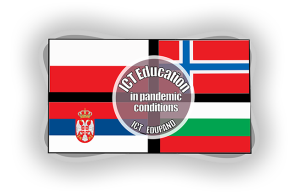 Part 1
Scan until we can connect to any BLE device around:
We used the method:

bluetooth.get_adv()

gets tuple which has the following structure: 
(mac, addr_type, adv_type, rssi, data)

mac - mac address of the device that sent the advertisement
addr_type - address type
adv_type - advertisement type received
rssi - signed integer with the signal strength of the advertisement
data - contains the complete 31 bytes of the advertisement message
8
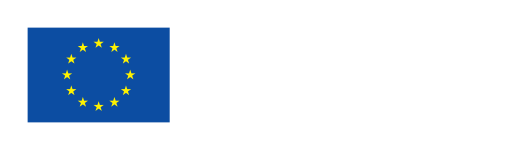 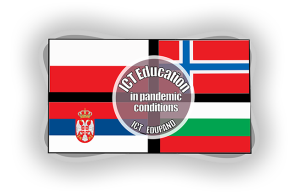 Part 1
Write a script for the task:
Using the method of:

bluetooth.get_adv()

read the following parameters of the BLE device we connected to:

mac , addr_type, adv_type, rssi


Constants:
Advertisement type: Bluetooth.CONN_ADV, Bluetooth.CONN_DIR_ADV, Bluetooth.DISC_ADV, Bluetooth.NON_CONN_ADV, Bluetooth.SCAN_RSP

Address type: Bluetooth.PUBLIC_ADDR, Bluetooth.RANDOM_ADDR, Bluetooth.PUBLIC_RPA_ADDR, Bluetooth.RANDOM_RPA_ADDR
https://docs.pycom.io/firmwareapi/pycom/network/bluetooth/
9
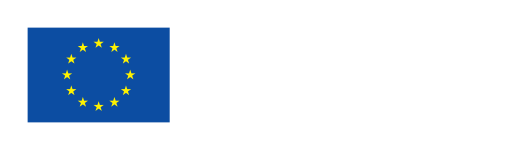 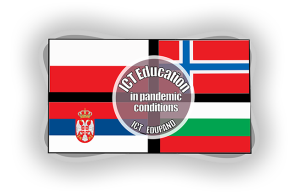 Part 2
Connect to BLE device and get requested data type:
from network import Bluetooth
import time
import pycom
import ubinascii

bth = Bluetooth() # create a Bluetooth object
bth.start_scan(-1)  # start scanning with no timeout
while True:
    adv = bth.get_adv()
    if adv:
        try:
            bth.connect(adv.mac)
        except:
            # start scanning again
            bth.start_scan(-1)
            continue
        break
adr_manuf = bth.resolve_adv_data(adv.data, bth.ADV_NAME_CMPL)
print('\nName of device: ' + str(adr_manuf) + '\n')
pycom.heartbeat(False)
time.sleep(1)
pycom.rgbled(0xFF0000)  # Red
10
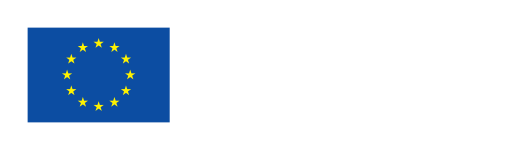 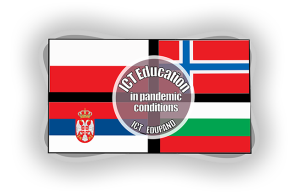 Part 2
Connect to BLE device and get requested data type:
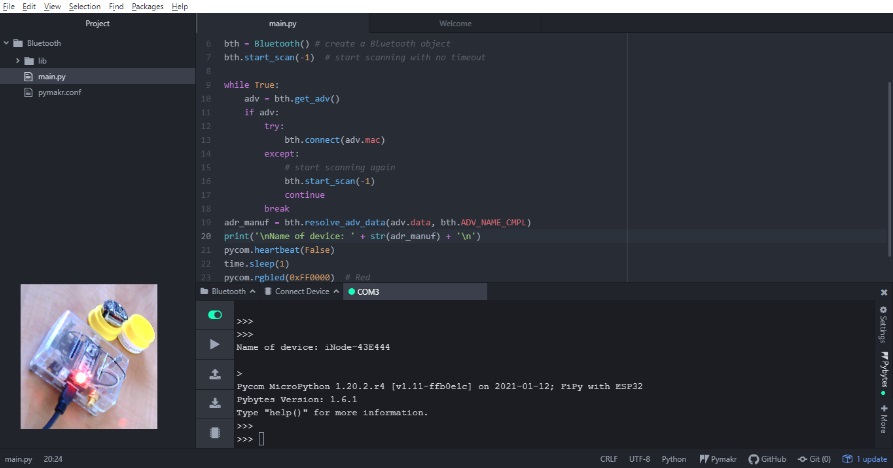 11
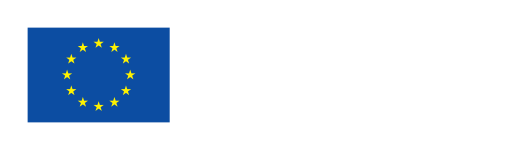 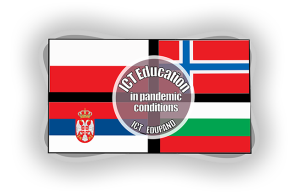 Part 2
Connect to BLE device and get requested data type:
We used the method:

bluetooth.resolve_adv_data(data, data_type)

returns the requested data_type if present

data - bytes object with the complete advertisement data
data_type - data type to resolve from from the advertisement data.
12
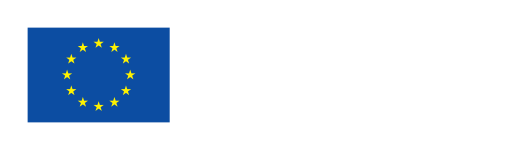 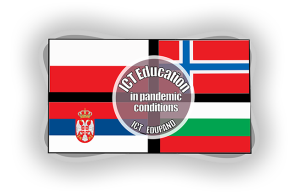 Part 2
Write a script for the task:
Using the method of:
bluetooth.resolve_adv_data(data, data_type)

read the following parameters of the BLE device we connected to:
flag, short name, manufacturer data

Constants:
Advertisement data type: Bluetooth.ADV_FLAG, Bluetooth.ADV_16SRV_PART, Bluetooth.ADV_T16SRV_CMPL, Bluetooth.ADV_32SRV_PART, Bluetooth.ADV_32SRV_CMPL, Bluetooth.ADV_128SRV_PART, Bluetooth.ADV_128SRV_CMPL, Bluetooth.ADV_NAME_SHORT, Bluetooth.ADV_NAME_CMPL, Bluetooth.ADV_TX_PWR, Bluetooth.ADV_DEV_CLASS, Bluetooth.ADV_SERVICE_DATA, Bluetooth.ADV_APPEARANCE, Bluetooth.ADV_ADV_INT, Bluetooth.ADV_32SERVICE_DATA, Bluetooth.ADV_128SERVICE_DATA, Bluetooth.ADV_MANUFACTURER_DATA
https://docs.pycom.io/firmwareapi/pycom/network/bluetooth/
13
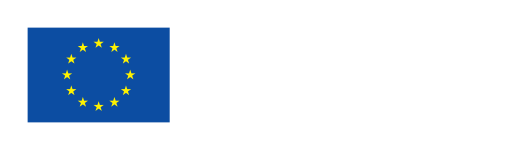 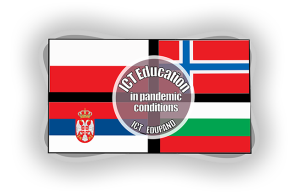 Part 3
Connect to BLE device with known MAC number and receive measurement data:
from network import Bluetooth
import ubinascii
import struct
import pycom
import time

bt = Bluetooth()
bt.start_scan(10)    # starts scanning and stop after 10 seconds
pycom.heartbeat(False)
pycom.rgbled(0xFF0000)  # Red

while bt.isscanning():
    adv = bt.get_adv()
    if adv and ubinascii.hexlify(adv.mac) == b'd0f01843e444':
        time.sleep(1)
        pycom.rgbled(0x0000FF)  # Blue
        print('\nRetrieved data:')
        adv_manuf = bt.resolve_adv_data(adv.data, bt.ADV_NAME_CMPL)
        print('\nName of device: ' + str(adv_manuf))
        data_manuf = ubinascii.hexlify(bt.resolve_adv_data(adv.data, bt.ADV_MANUFACTURER_DATA))
        press=data_manuf[12:16]
        press2 = ubinascii.unhexlify(press)
        press3=(struct.unpack("<H",press2)[0])/16
        print('\nPressure: ' + str(press3) + ' hPa\n')
pycom.rgbled(0x00FF00)  # Green
14
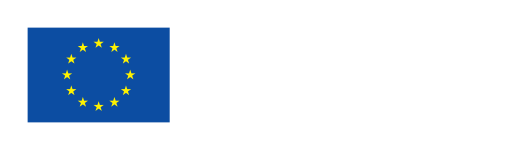 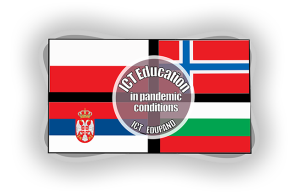 Part 3
Connect to BLE device with known MAC number and receive measurement data:
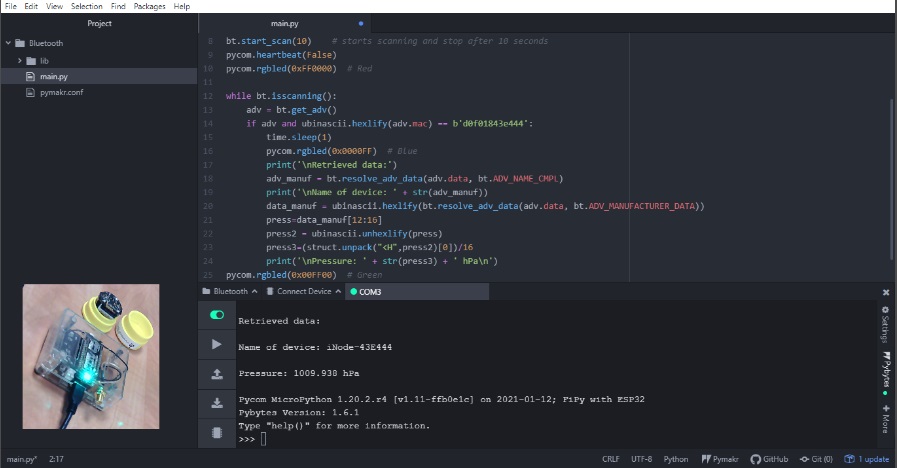 15
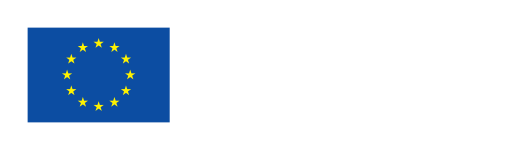 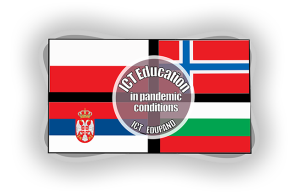 Part 3
Connect to BLE device with known MAC number and receive measurement data:
We used iNode Manufacturer Specific Data:
iNode Care Sensor PHT (0x9D)
12 9D 01 C0 00 00 4F 3E 3F 19 95 12 03 00 3C C0 91 99 BB A2 CC 23 AC 82
https://inode.pl
16
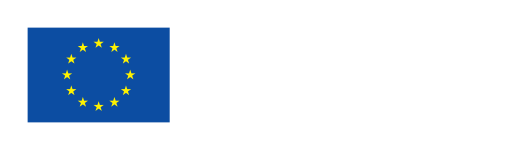 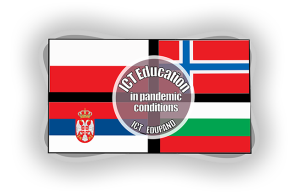 Part 3
Write a script for the task:
Using iNode Manufacturer Specific Data   iNode Care Sensor PHT 

converting hexadecimal to ascii by ubinascii
decoding Little endian by struct

Calculation of humidity (H[%]):
H = (125 * rawHumidity * 4 / 65536) – 6

Calculation of temperature (T[°C]):
T = (175.72 * rawTemperature * 4 / 65536) - 46.85


Connect to BLE device with known name:   iNode-43E444
and read the following parameters of the BLE device we connected to:

Temperature, Humidity
https://inode.pl
17